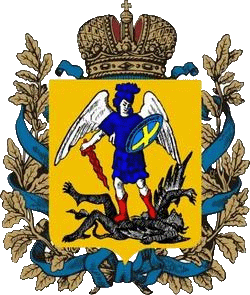 Обобщение правоприменительной практики осуществления государственного контроля (надзора) в области розничной продажи алкогольной и спиртосодержащей продукции
Начальник лицензионного управления министерства агропромышленного комплекса и торговли Архангельской области
Жданова Татьяна Ивановна
26 июля 2023 г.
Лицензирование розничной продажи алкогольной продукции
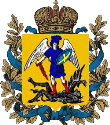 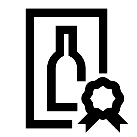 ЛИЦЕНЗИРОВАНИЕ
(на 1 июля)
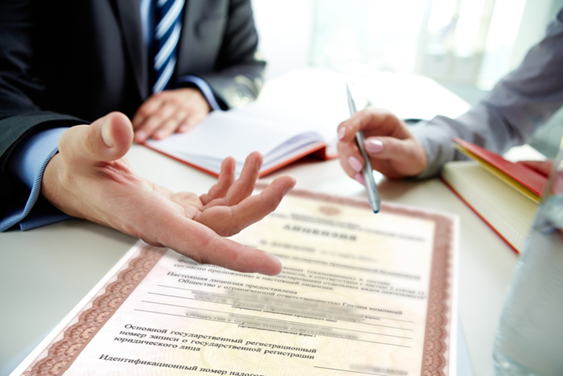 576
2021
2741
576
2022
2800
550
Действие 513 лицензий на розничную продажу алкогольной продукции продлено в 2022 году
2023
2736
Лицензиаты
Объекты
2
Лицензирование розничной продажи алкогольной продукции
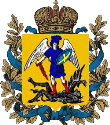 Количество предоставленных государственных услуг*
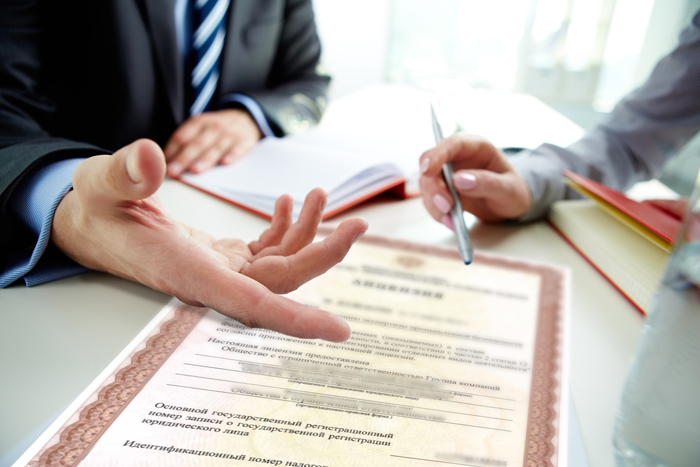 Количество отказов в предоставлении государственной услуги*
650
объектов проверено при  выездных оценках
Доля выявленных нарушений*
Основные выявленные несоответствия лицензионным требованиям: 
несоответствие S зала обслуживание в МКД
нарушение порядка уплаты госпошлины 
S торгового объекта менее 25 (50) м кв. 
отсутствие договора аренды, ККТ, ЕГАИС
4,3 %
2 %
2,5 %
2023
2022
2021
*данные на 1 июля
3
ЗАКОНОДАТЕЛЬСТВО
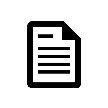 Федеральный закон от 22.11.1995 № 171-ФЗ «О государственном регулировании производства и оборота этилового спирта, алкогольной и спиртосодержащей продукции и об ограничении потребления (распития) алкогольной продукции»
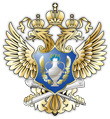 Лицензионный контроль за розничной продажей алкогольной продукции
Государственный контроль за представлением деклараций об объеме розничной продажи алкогольной и спиртосодержащей продукции
Государственный контроль (надзор) за соблюдением обязательных требований к розничной продаже алкогольной  и спиртосодержащей продукции
4
Государственный контроль за соблюдением обязательных требований
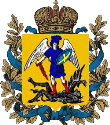 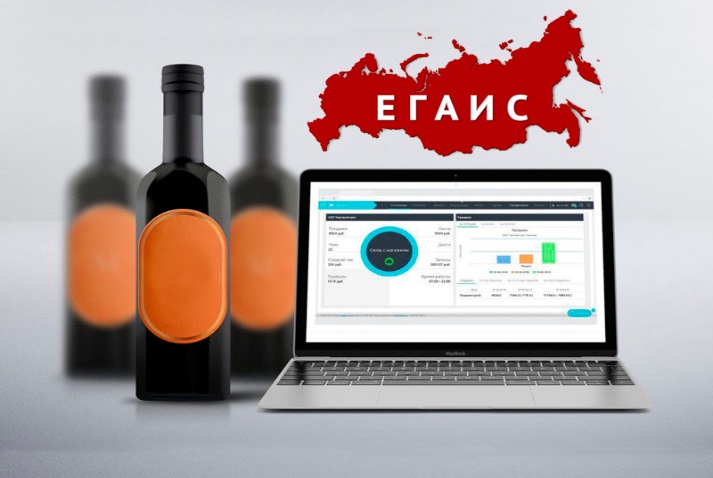 Предостережения 2023 год
В 2022 году действие 13 лицензий приостанавливалось по причинам:
неуплата штрафов в установленный срок 
повторное в течение одного года несвоевременное    представление деклараций 
розничная продажа алкогольной продукции по цене ниже минимальной установленной
120 мест
4
лицензии аннулированы
5
РЕКОМЕНДАЦИИ
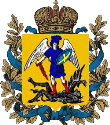 усилить контроль за соблюдением обязательных требований
повышать квалификацию персонала
своевременно формировать декларации, осуществлять фиксацию информации об обороте алкогольной продукции в ЕГАИС
обращения по вопросам работы ЕГАИС рекомендуется отправлять через раздел «Линия поддержки» Личного кабинета на портале Федеральной службы по регулированию алкогольного рынка (https://service.fsrar.ru/).
использовать в работе информацию, размещаемую Росалкогольрегулированием (https://fsrar.gov.ru/) и министерством на официальных интернет-порталах (https://dvinaland.ru/ gov/iogv/minapk/licension)
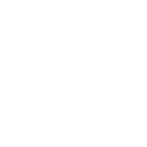 не допускать нарушений временных ограничений, в том числе, установленных региональным постановлением № 222-пп (1 сентября, 1 июня, 27 июня и в дни проведения выпускных мероприятий)
проводить постоянный мониторинг законодательства
6
Новое в законодательстве
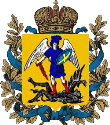 Этапы маркировки пива и слабоалкогольных напитков
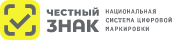 c 1 марта 2023 года
старт обязательной регистрации в системе маркировки
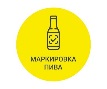 c 1 апреля 2023 года
старт маркировки пива и слабоалкогольных напитков, упакованных в кеги
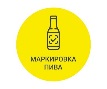 c 1 октября 2023 года
старт маркировки пива и слабоалкогольных напитков, упакованных в стеклянную и полимерную упаковку
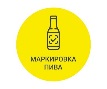 c 15 января 2024 года
старт маркировки пива и слабоалкогольных напитков, упакованных в алюминиевые банки и иные виды упаковки
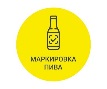 c 15 января 2024 года
старт подачи сведений в систему маркировки частичного выбытия продукции упакованной в кеги, с помощью ККТ для розницы
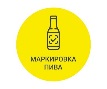 c 1 июня 2024 года
старт подачи сведений в систему маркировки о выводе из оборота продукции, упакованной в потребительскую упаковку, с помощью ККТ для розницы
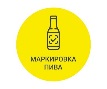 7
Новое в законодательстве
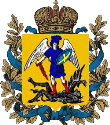 С 1 сентября 2023 года
Фиксация продаж в ЕГАИС (в миллилитрах)
для баров, кафе, ресторанов
№ 108-ФЗ  от 3 апреля 2023 г.
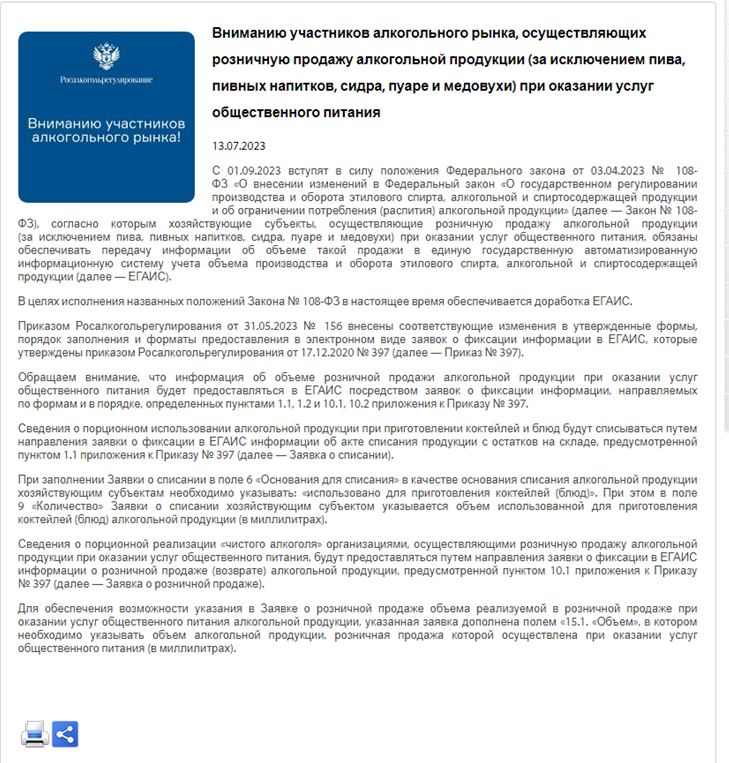 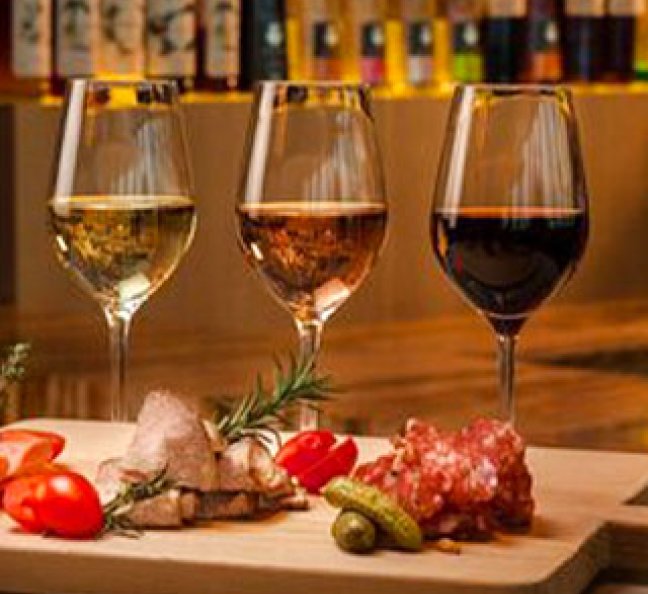 8
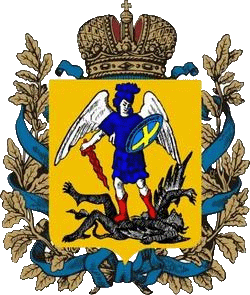 Обобщение правоприменительной практики осуществления государственного контроля (надзора) в области розничной продажи алкогольной и спиртосодержащей продукции
Начальник лицензионного управления министерства агропромышленного комплекса и торговли Архангельской области
Жданова Татьяна Ивановна
26 июля 2023 г.